职业病典型案例
★云南水富县群发矽肺病事件。 
     
    2009年，77名从安徽石英干粉厂返乡农民工，患矽肺病30例，陆续死亡12 人。
★广西马山县群发矽肺病事件。

2009年，1001名从海南金矿返乡农民工，体检600人中，确诊矽肺病225人，近年已死亡14人，部分已基本丧失劳动能力。
★甘肃省古浪县群发尘肺病事件。 

2009年，408名从酒泉金矿返乡农民工，体检初诊患尘肺124人（1期33人、2期57人、3期34人）。
★张海超“开胸验肺”事件。

2009年，惊动中央，社会高度关注，省委书记、省长四次批示查处。企业赔偿61.5万元。
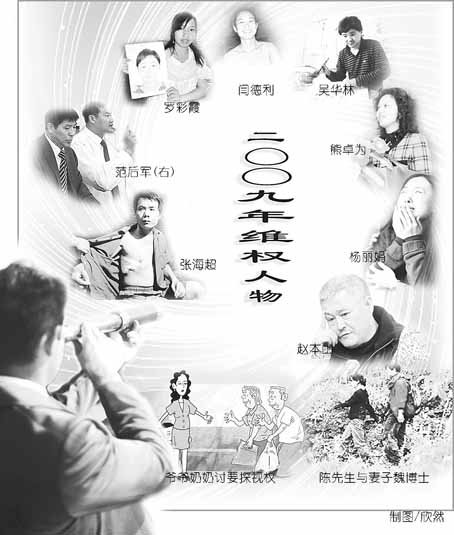 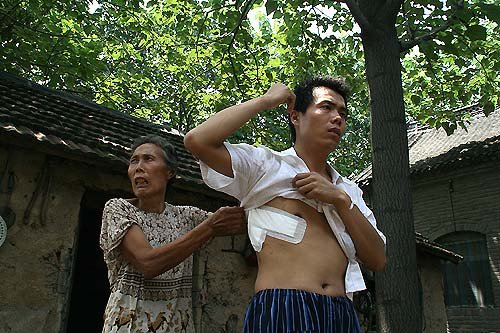 张海超
“开胸验肺”
事件图片
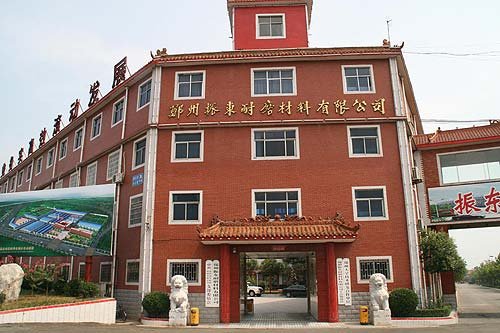 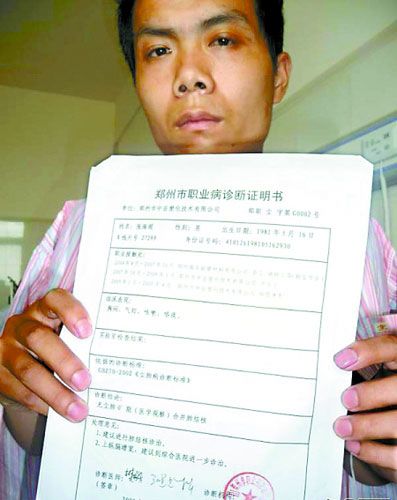 职业病典型案例
★ 《职业的伤害》。 

2010年6月19日，中央台“新闻调查”栏目播出，深圳金皇电器厂职工唐建友苯中毒白血病，6月18日在湖南老家死亡。
★贵州施秉县群发矽肺病事件。 
   2010年7月2日，1343名工人进行职业健康检查和诊断，确诊矽肺病200例 ，对191名患者赔偿2914.05万元，处理23名责任人员。
★毒苹果事件
  
2011年2月，苏州联建公司137名工人慢性正己烷职业中毒。生产新型平板显示器，在贴模车间（密闭洁净车间）让工人违规使用价钱更便宜的“正己烷”替代酒精等清洗剂.
★白沟事件。

   2002年，白沟镇箱包加工企业发生农民工苯中毒 事 件，6人死亡、12人患病。“白沟事件”震惊。“白沟事件”震惊时任国务院总理的朱镕基批示彻查。
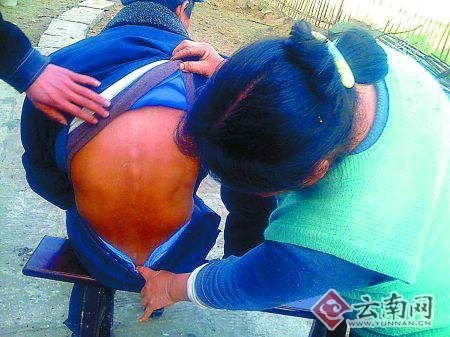 云南水富县80名民工患矽肺病    政府垫付450万赔偿
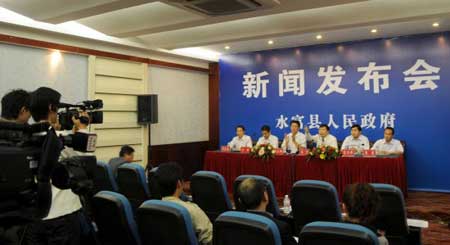 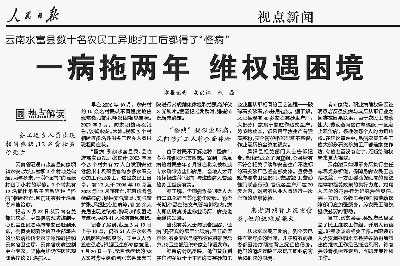 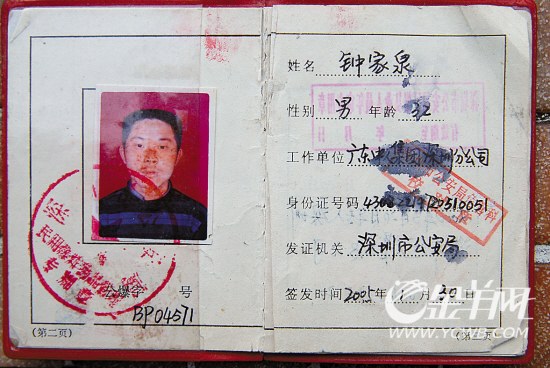 深圳百多民工上访要求赔偿
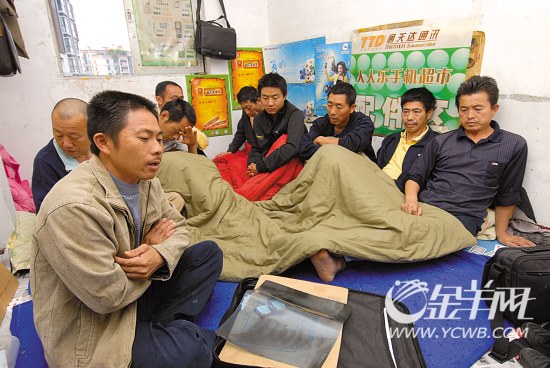 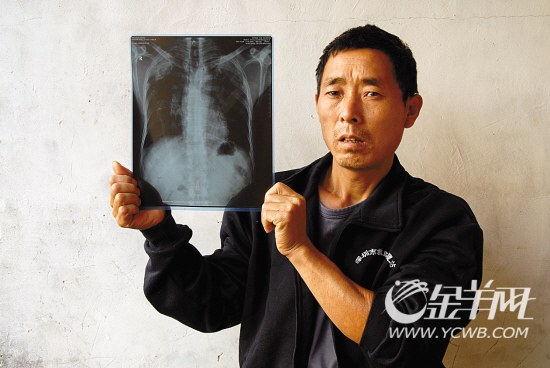 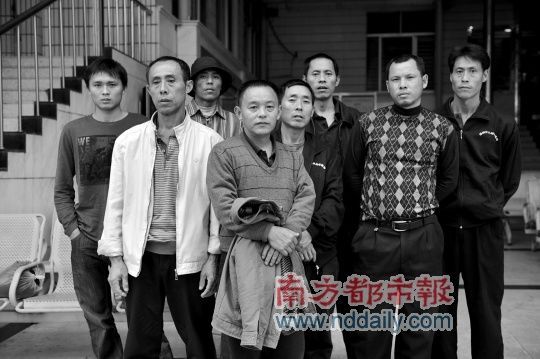 海南金矿尘肺事件
广西马山县1001名从海南金矿返乡农民工，体检600人中，确诊矽肺病225人，近年已死亡14人，部分已基本丧失劳动能力。
2010年12月，广东佛山尘肺工人维权，上街阻断交通。
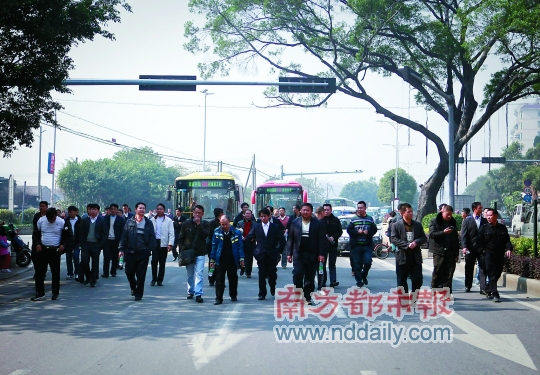 重庆有影响的事件
★“致癌车间”事件。
 
2006年，重庆某制药厂车间4名职工患肺癌死亡。“致癌车间”报道不胫而走。卫生部要求查处。
★某机电厂苯中毒事件。 

2011年初，一次性检查出5名疑似病人并确诊5名（1名中度、4名轻度）。
★体温计厂汞中毒事件。

2011年，北碚区日月体温计厂，134名工人，81人慢性汞中毒。
★某货运码头急性碳酸钡中毒事件。 

2013年3月，巴南区佛耳岩长江货运码头11名搬运工人发生急性碳酸钡中毒，死亡2人，住院治疗9人。
★某陶瓷厂群发尘肺病事件。 

2010—2012年，江津某洁具生产厂，连续3年累计发生尘肺病30多人。
中华人民共和国尘肺诊断标准片 序号06、
矽砂矿粉碎工。小阴影总体密集度为2级，分布范围达到6个肺区，诊断II期。右上肺区小阴影密集度2/2，即q/q2/2的标准片
中华人民共和国尘肺诊断标准片 序号014
金矿井下采掘工。主要示范左上、两中肺区小阴影聚集，可诊断II+；本片小阴影密集度为3级，分布范围达到6个肺区，亦可诊断II+期。右肺尖有肺大泡。
中华人民共和国尘肺诊断标准片 序号015
石棉厂配料工。小阴影总体密集度3级，分布范围达到6个肺区，由于有心缘蓬乱，右侧胸膜肥厚，可诊断III期。左侧胸膜肥厚宽度小于5mm。
中华人民共和国尘肺诊断标准片 序号022
组合胸片，上图示III期，大阴影面积之和未超过右上肺区面积。下图示III+，大阴影面积之和超过右上肺区面积
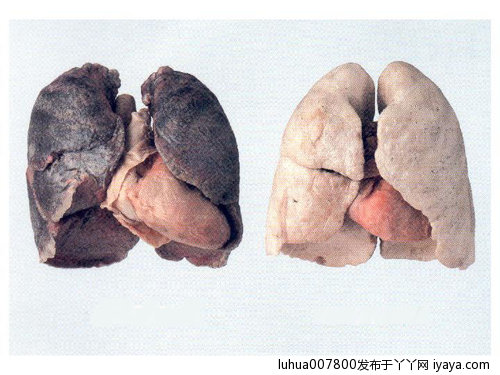 尘    肺
尘肺病人的肺
矽   肺
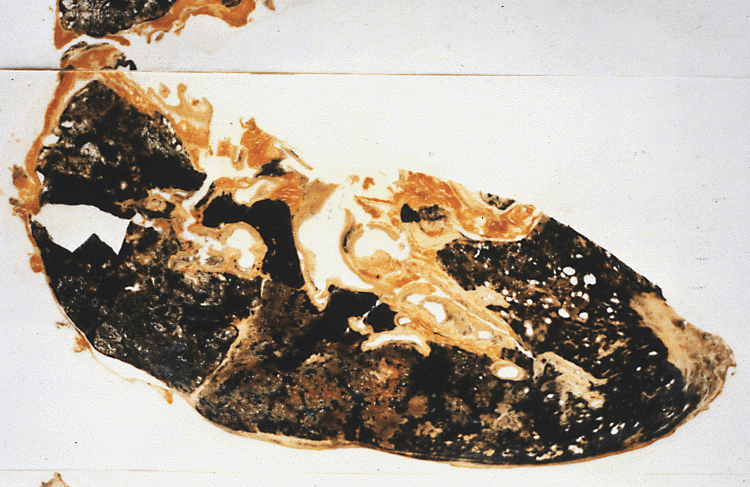 36 年铸造工作史
典型矽肺
63 岁
尘肺病患者
苯中毒
广西农家女孩李妙山广东打工患重度苯中毒生命垂危，其母在女儿病床旁向社会求助
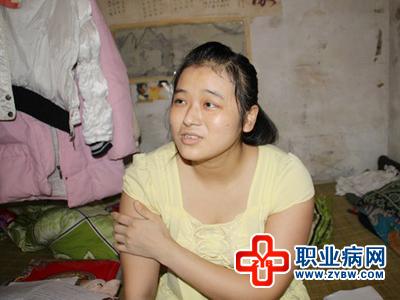 苯中毒
合川单亲女工吴小群，璧山鞋厂打工，身患 慢性重度苯中毒，无力医治。后经法律援助，获赔411143元。
重症铅中毒之腕下垂
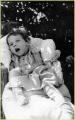 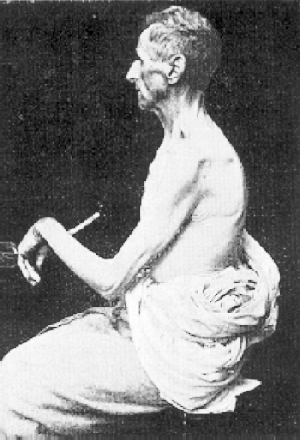 铅中毒性脑病
垂腕（铅麻痹）
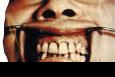 口腔铅线
铅线（lead line, blue line)
    铅中毒时，口腔卫生不好者，在齿龈与牙齿交界边缘上可出现由硫化铅颗粒沉淀形成的暗蓝色线。
口腔铅线（PbS, 蓝黑色）、口内金属味、便秘、铅绞痛）
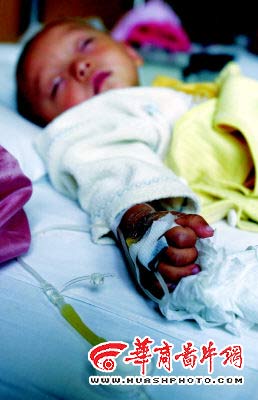 铅中毒
由于环境污染，陕西省凤翔县部分儿童血铅含量严重超标，1016名14岁以下儿童接受检测后，发现851人血铅超标，其中174名中、重度铅中毒儿童需要住院进行排铅治疗。
正己烷中毒
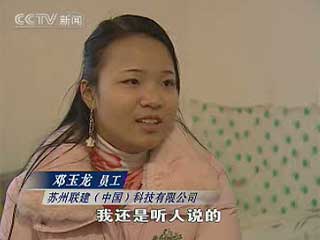 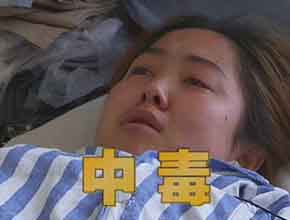 正己烷中毒
1996年深圳辉开电子厂发生的76人正己烷中毒事件
多发工厂：电子厂、印刷厂、鞋厂、橡胶厂
正已烷可刺激皮肤，引起潮红、水肿、水疱、皮肤粗糙。
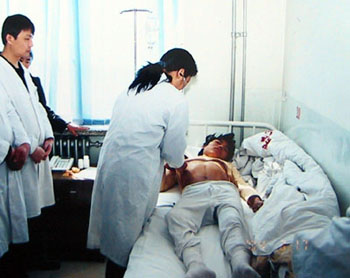 正己烷中毒患者
危重二氯乙烷中毒
（脑水肿）
三氯乙烯药疹样皮炎
职业性皮肤病：由于接触有刺激性的化学物品  引起。
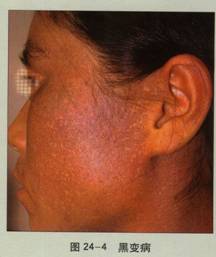 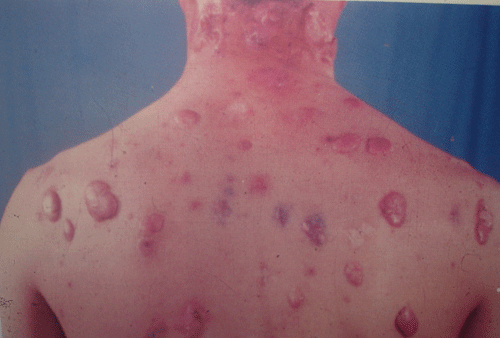 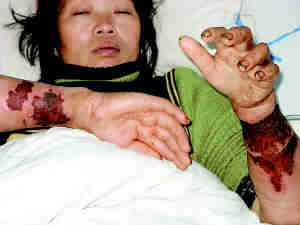 重度铬中毒：女工全身浮肿、皮肤溃烂、恶心、呕吐、肾脏损害，须透析维持生命
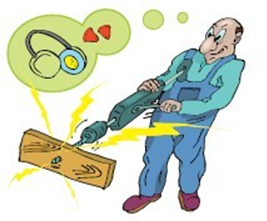 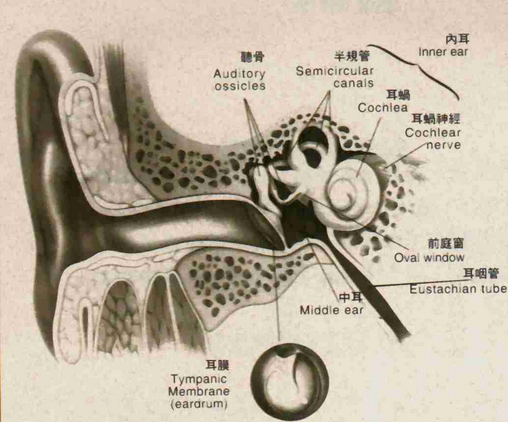 噪声聋
噪声听力损伤内耳的病理改变：初期外毛细胞受损最早、最重，而内毛细胞受损较晚也较轻，开始出现纤毛肿胀、紊乱、甚至残缺。病变进展，毛细胞体肿胀、变性、萎缩或消失，严重者可见螺旋体从基底膜上剥脱。急性声损伤患者可出现鼓膜破裂、中耳小听骨错位、韧带撕裂、出血、听力部分或完全丧失。
高温中暑
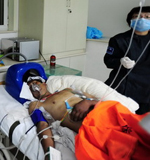 户外劳动者中暑身亡    2010年7月30日至8月1日，由于高温肆虐，济南市中心医院等3家医院收治了许多因中暑入院的户外劳动者，其中8人经抢救无效离开了人世。
局部振动病
东莞欣鼎五金塑胶制品有限公司欣鼎二厂打磨班33名工人疑似患职业性手臂振动病。
放射损伤：丢失探伤机放射源受照事故
+2d
+1d
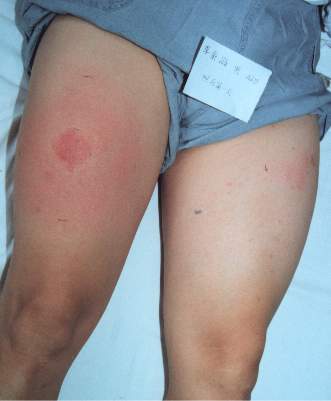 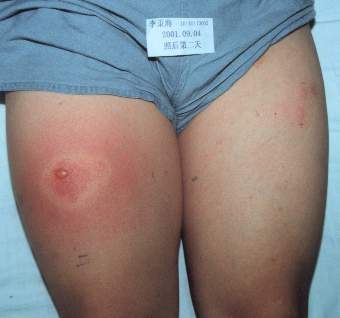 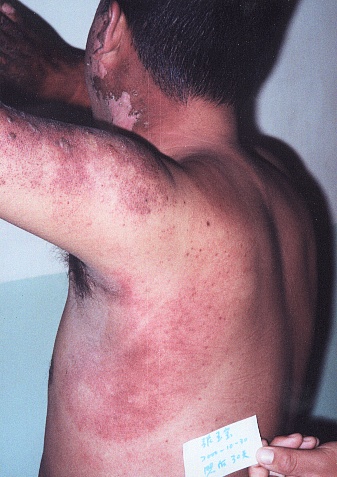 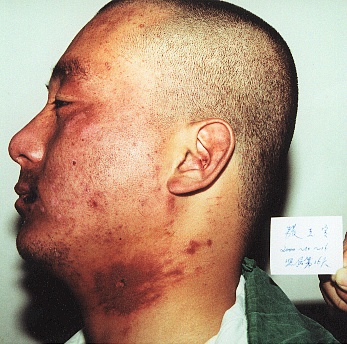 放射损伤+30d
放射损伤+16d